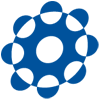 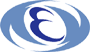 Quiver Chern-Simons Theories, D3-branes and Lorentzian Lie 3-algebras
本間　良則　(総研大, KEK)
張森氏  (総研大, KEK) との共同研究に基づく
Prog.Theor.Phys. 123 (2010) 449-474
理研シンポジウム「場と弦の理論の新展開」  2010年12月17日
背景
・M2ブレーンの低エネルギー有効理論としては次の2つの記述法が知られている
BLG理論
3d N=8 SUSY
Lie 3-代数
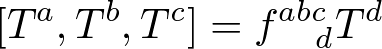 A4 BLG
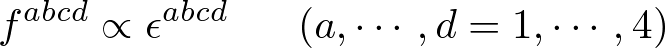 fundamental identity
(一般化された Jacobi identity)
Lorentzian-BLG
ABJM理論
3d N=6 SUSY       U(N)k×U(N) -kChern-Simons-matter理論
・ゲージ群がSU(2)×SU(2)
＝
A4 BLG
Lorentzian-BLG との関係は？
scaling limit
[YH-Iso-Sumitomo-Zhang ‘08]
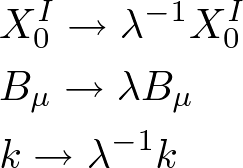 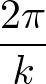 M2ブレーン
C4/Zk
S1コンパクト化
動機
M2 to Dp (p>2)
Extended L-BLG 理論
[Kobo-Matsuo-Shiba ‘09]
Kac-Moody代数を含むLie 3-代数から出発すると３次元SYM+KK towerになる
D3-brane の有効理論が再現できた  ( Dp(p>3)も可能 )
素朴な疑問：この理論はやはり変形したABJM理論のスケール極限として得られるの
　　　　　　　　 だろうか？
scaling limit ？
3D N=4クイバーCS理論                                          Extended L-BLG理論
(odbifold ABJM理論)
[Hashimoto-Tai-Terashima ‘08]
[Kobo-Matsuo-Shiba ‘09]
4D N=4 SYM (D3-brane)
本研究の目的 ：これらの理論の間の関係を明らかにする。
                              そののちに異なるorbifoldをとった場合などへの拡張を探っていく。
エッセンス
・なぜオービフォールドABJM理論なのか？
D3ブレーン＝M2ブレーン on T^2
M2 on
ABJM理論をさらにオービフォールド化すると、
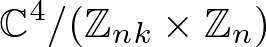 この理論で　　　　　　　極限をとることでT2 コンパクト化が実現できる
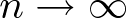 オービフォールドABJM理論におけるスケール極限
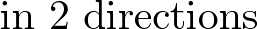 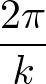 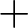 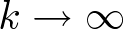 部分代数のみscale out
    (Inonu-Wigner縮約)
M2
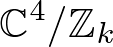 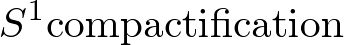 L-BLG理論型のゲージ群( SU(N)×trans.)
を出すために必要
Extended L-BLG理論を導出することができた！！
(Extended L-BLG理論の意味付けができた)
SL(2,Z) dualityのM2ブレーン的解釈
・ Dp(p>3)-ブレーンの場合への拡張
　　( この場合、BLG側においてもfullのU-dualityの再現には至っていない )
・ S-変換のM2-ブレーン的解釈
複素gauge coupling
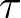 Im
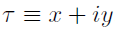 y
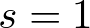 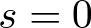 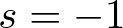 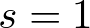 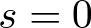 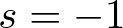 x
Re
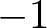 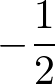 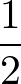 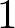 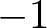 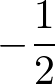 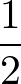 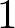 from 3d N=4クイバーCS
from 3d N=2クイバーCS
今後の方向性